Business Eco- Demand Analysis
Meaning
 Definition
 Individual and Market Demand Schedule-Tabular and Graphical
 Types of demand
 Determinants
 Law of Demand
 Assumption 
 Exceptions
 Changes 
     in demand
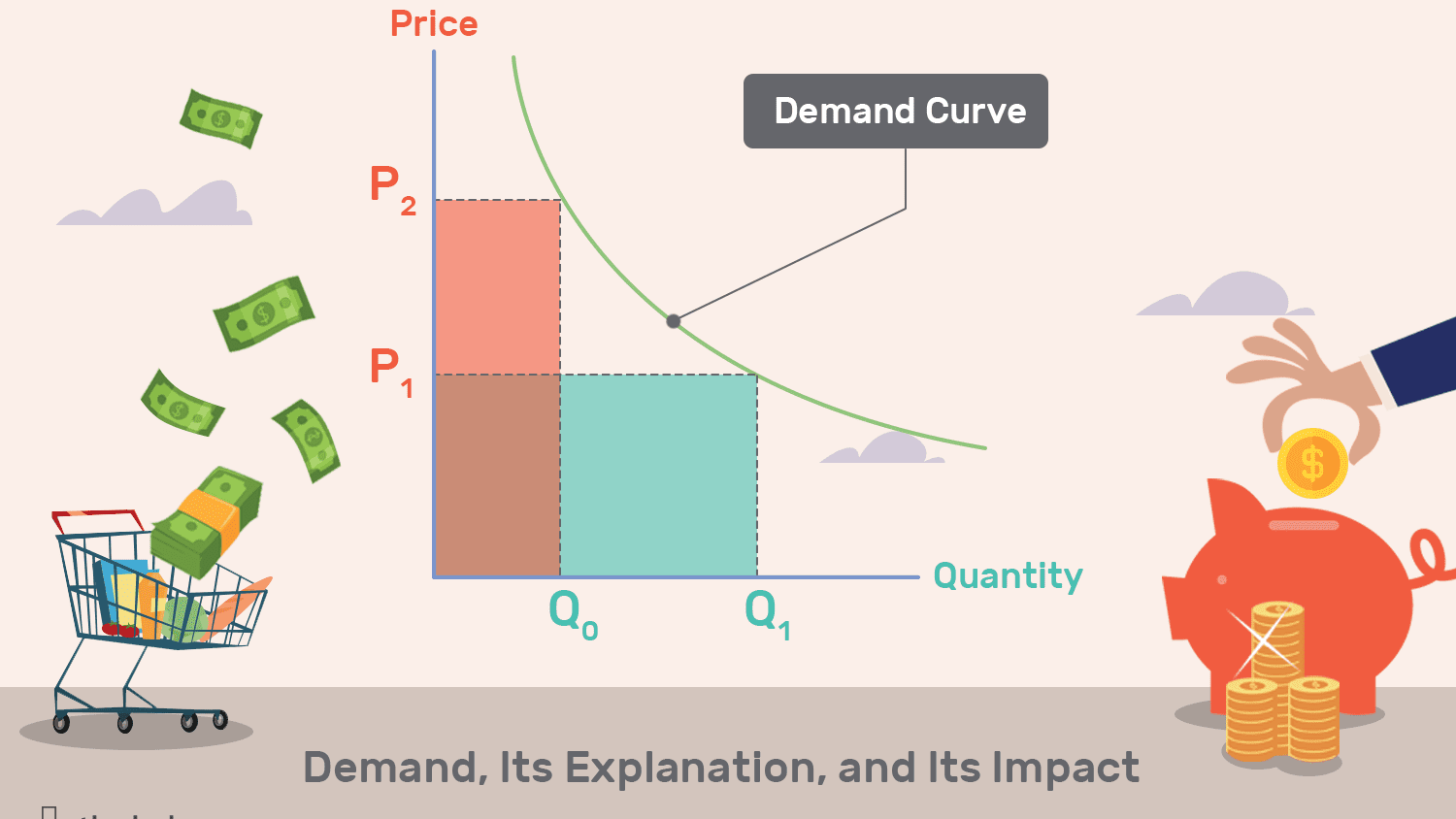 Major Point of Confusion
Dr.Sachin M.Prayag
Meaning & Definition of Demand….
Demand means desire to have something backed by willingness and ability to pay.
Just desire  has no meaning
Only willingness is not sufficient
Having ability to pay is not only factor
Combination of these three is needed.
Demand (in economy) = Desire + Willingness to buy + Ability to pay.
Dr.Sachin M.Prayag
Meaning & Definition of Demand
‘Demand is a consumers’ desire to purchase goods and service and willing to pay price for specific goods holding all other factors constant.’ – Investopedia
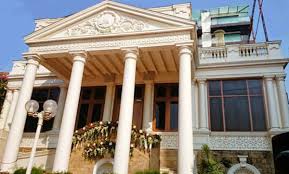 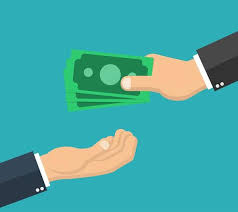 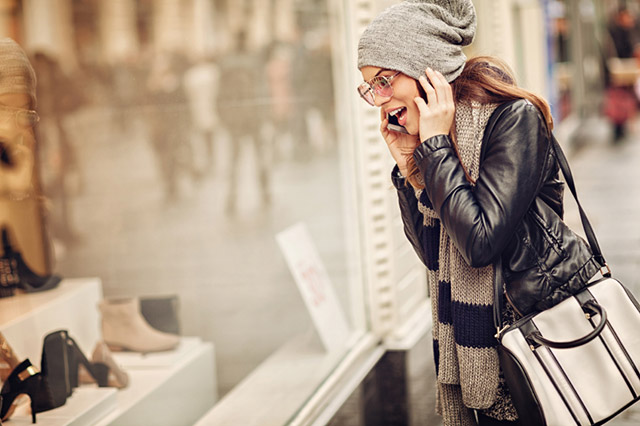 Dr.Sachin M.Prayag
Individual and Market Demand
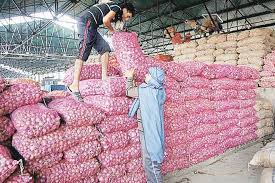 Dr.Sachin M.Prayag
Reasons for downward sloping Demand Curve …
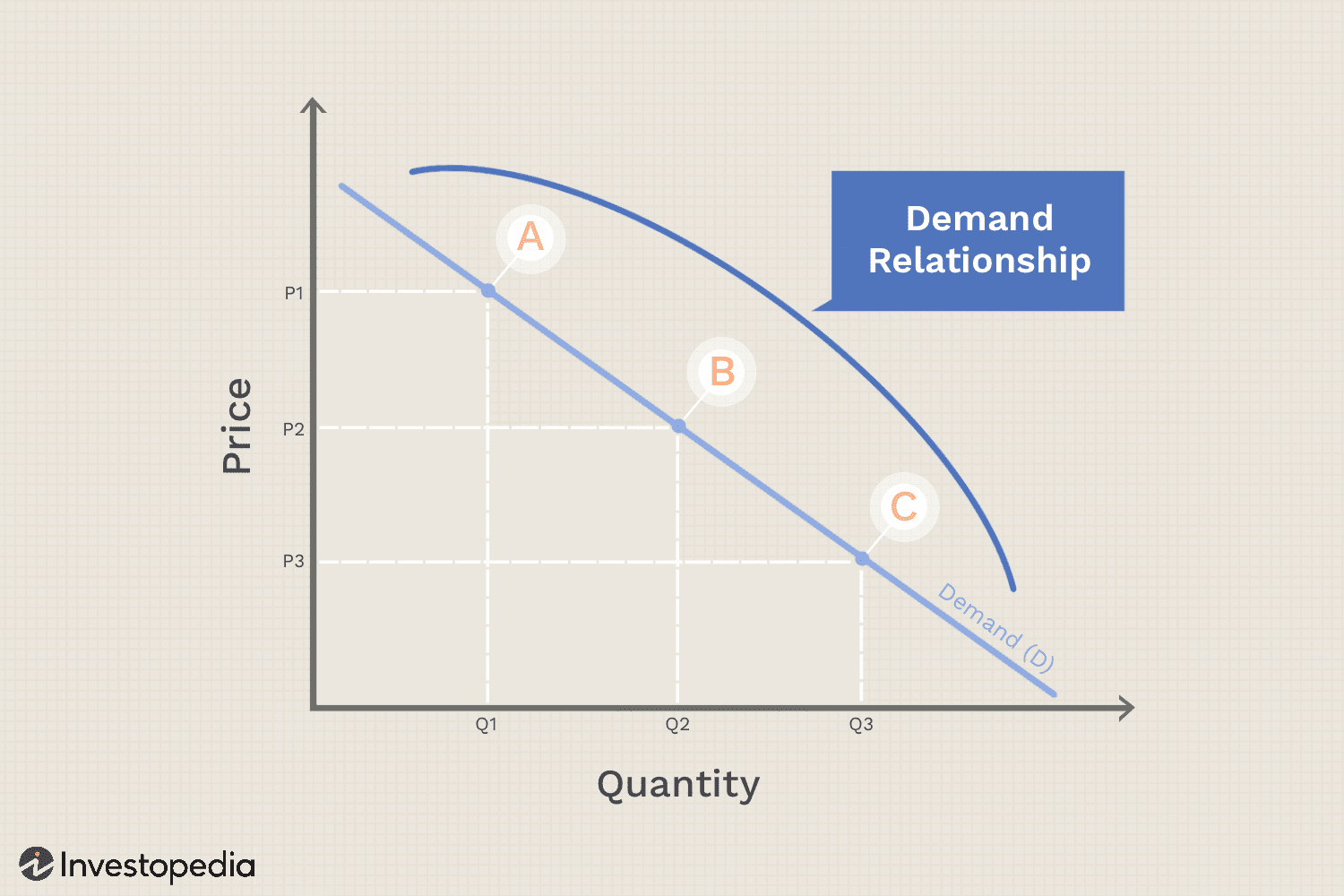 Dr.Sachin M.Prayag
Reasons for downward sloping Demand Curve
1.Law of Diminishing marginal Utility 



2.  Income Effect
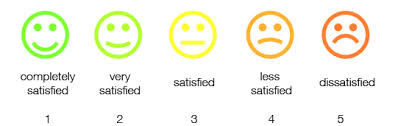 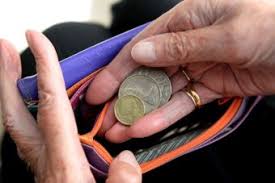 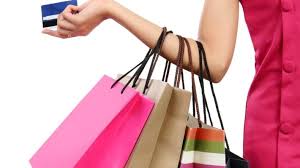 Dr.Sachin M.Prayag
Reasons for downward sloping Demand Curve
3.Substitution Effect:-




4. Multipurpose Use :-
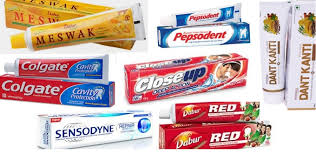 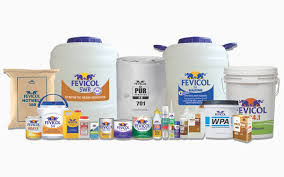 Dr.Sachin M.Prayag
Reasons for downward sloping Demand Curve
5. New Consumers :-
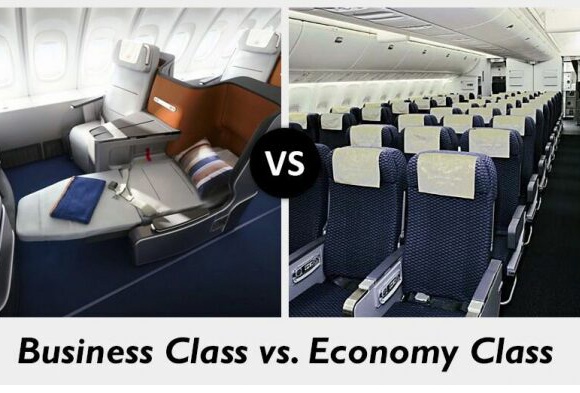 Dr.Sachin M.Prayag
Dr.Sachin M.Prayag
Types of Demand -1&2- Direct and Derived Demand
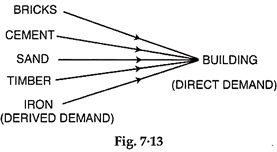 Dr.Sachin M.Prayag
Types of Demand – 3. Complementary /Joint Demand
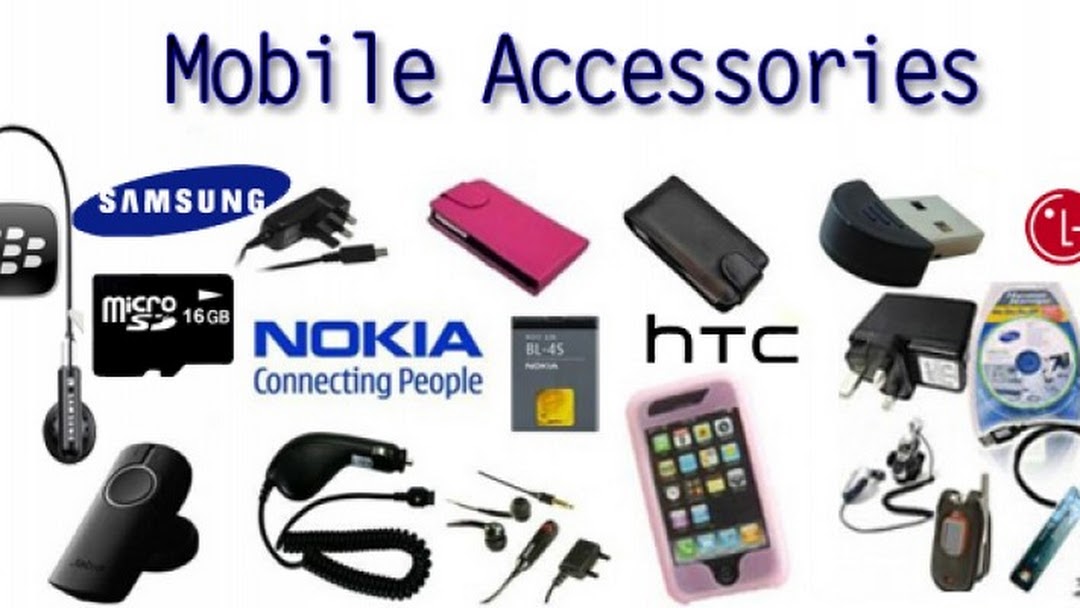 Dr.Sachin M.Prayag
Types of Demand – 4. Composite Demand
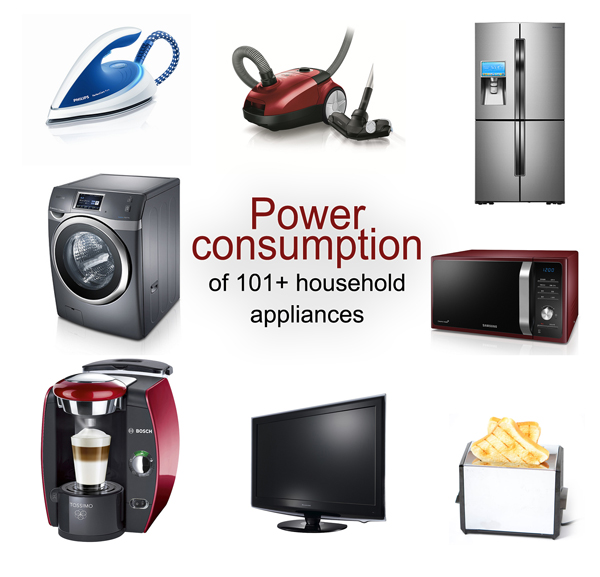 Dr.Sachin M.Prayag
Types of Demand – 5. Competitive Demand
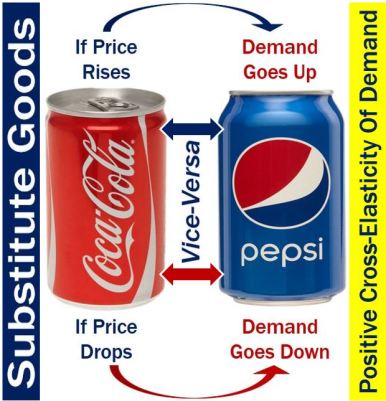 Dr.Sachin M.Prayag
Drop your suggestions at -					sachinprayag1@gmail.com				 OR 		 Contact- 9881717278
Dr. Sachin M. Prayag.
Assistant Professor.
Department of Commerce,
Govindlal Kanhaiyalal Joshi (Night) Commerce College, Latur.
Thank You !!!
Dr.Sachin M.Prayag